Психолого - педагогические условия реализации ВСОКО
(из опыта работы СОШ №5)
Кучина Ольга Германовна,
                                        заместитель директора по УВР, 
                                        председатель ППк.
Целевые группы
Минпросвещения в Концепции развития системы психолого-педагогической помощи до 2030 года 
определило целевые группы, с которыми школа должна спланировать и организовать  работу
 (Концепция Минпросвещения от 18.06.2024 № СК-13/07вн). Это школьники с особыми
 образовательными потребностями – с ОВЗ и инвалидностью, дети-сироты, одаренные дети
 и дети с трудностями в обучении, дети-иностранцы, беженцы и дети участников СВО.
Психолого-педагогические условия
1) обеспечивают преемственность содержания и форм организации образовательной деятельности при реализации образовательных программ начального образования, основного общего и среднего общего образования;
2) способствуют социально-психологической адаптации обучающихся  с учетом специфики их возрастного психофизиологического развития, включая особенности адаптации к социальной среде;
3) Поддерживают профилактику и коррекцию  девиантного поведения, агрессии и повышенной тревожности у обучающихся. 
4) Помогают формированию и развитию психолого-педагогической компетентности работников школы и родителей (законных представителей) несовершеннолетних обучающихся;
Нормативно-локальные акты
Положение о психологической службе СОШ №5
Положение об оказании логопедической помощи в СОШ №5
Положение о психолого-педагогическом консилиуме СОШ №5
Положение о школьной службы примирения
Положение об индивидуальном обучении на дому в СОШ№5
Положение о наставничестве 
Положение о профилактике учебной неуспешности обучающихся СОШ №5
Положение о порядке разработки и реализации  специальной индивидуальной программы развития обучающегося с ОВЗ (в том числе с инвалидностью.
Положение об организации инклюзивного образования детей с ОВЗ.
Положение  о текущем контроле и системе оценивания обучающихся с ОВЗ
Положение о разработке и реализации специальной индивидуальной программы развития (СИПР) для обучающихся с умеренной, тяжелой или глубокой умственной отсталостью(интеллектуальными нарушениями), с тяжелыми  и множественными нарушениями развития.
Положение о специальных (коррекционных) классах (вариант 7) для детей с ОВЗ.
Специалисты психолого-педагогического сопровождения
Админис
трация
Социальный
 педагог
Педагог 
психолог
Учитель 
дефектолог
Учитель
 логопед
Учитель
кл. рук.
Психолого-педагогический консилиум
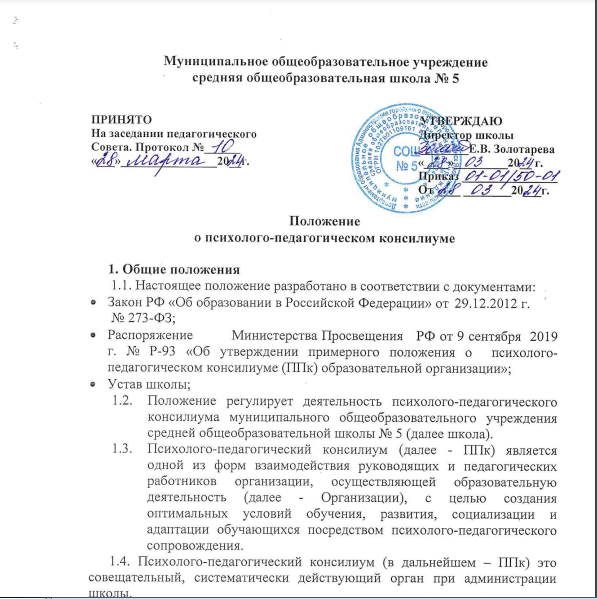 Формы психолого-педагогического сопровождения
Формы психолого-педагогического сопровождения
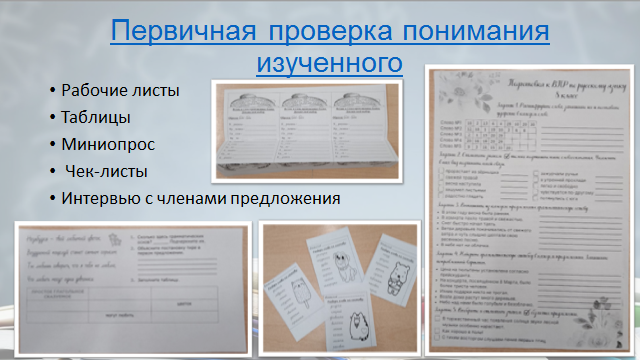 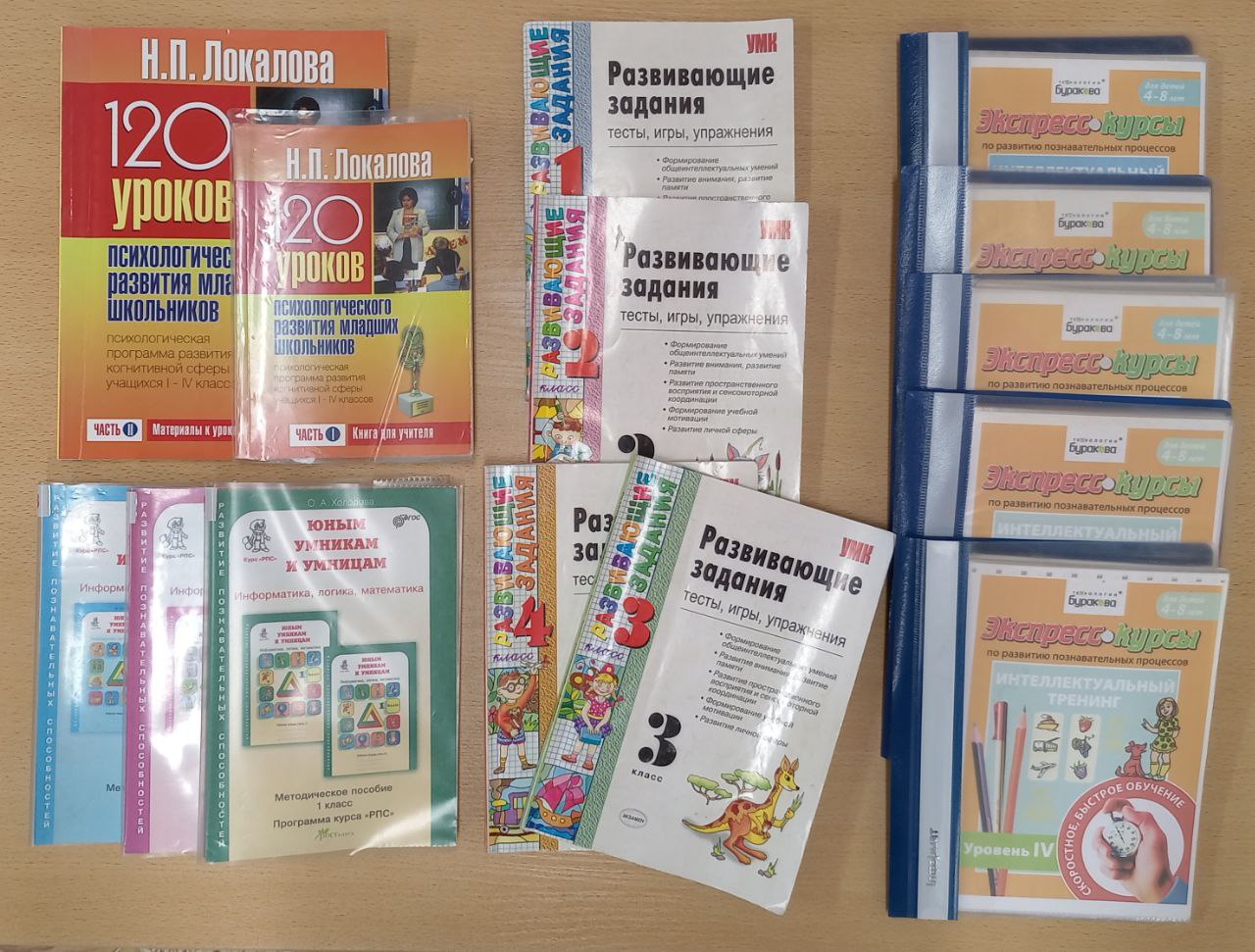 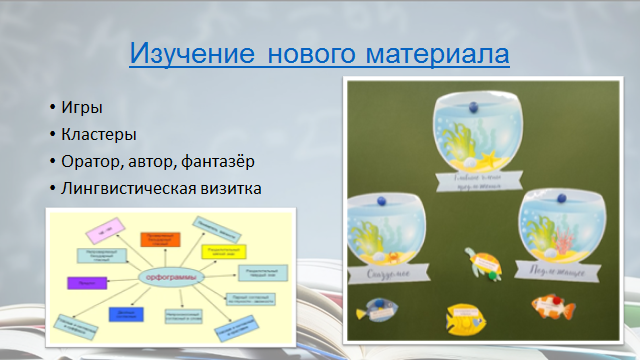 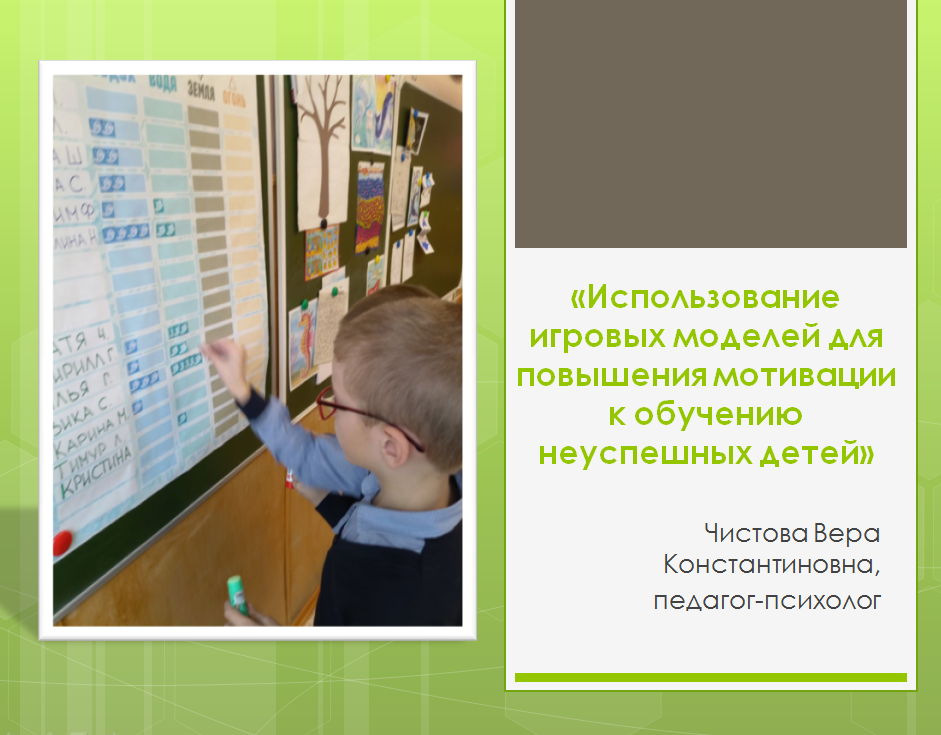 Формы психолого-педагогического сопровождения
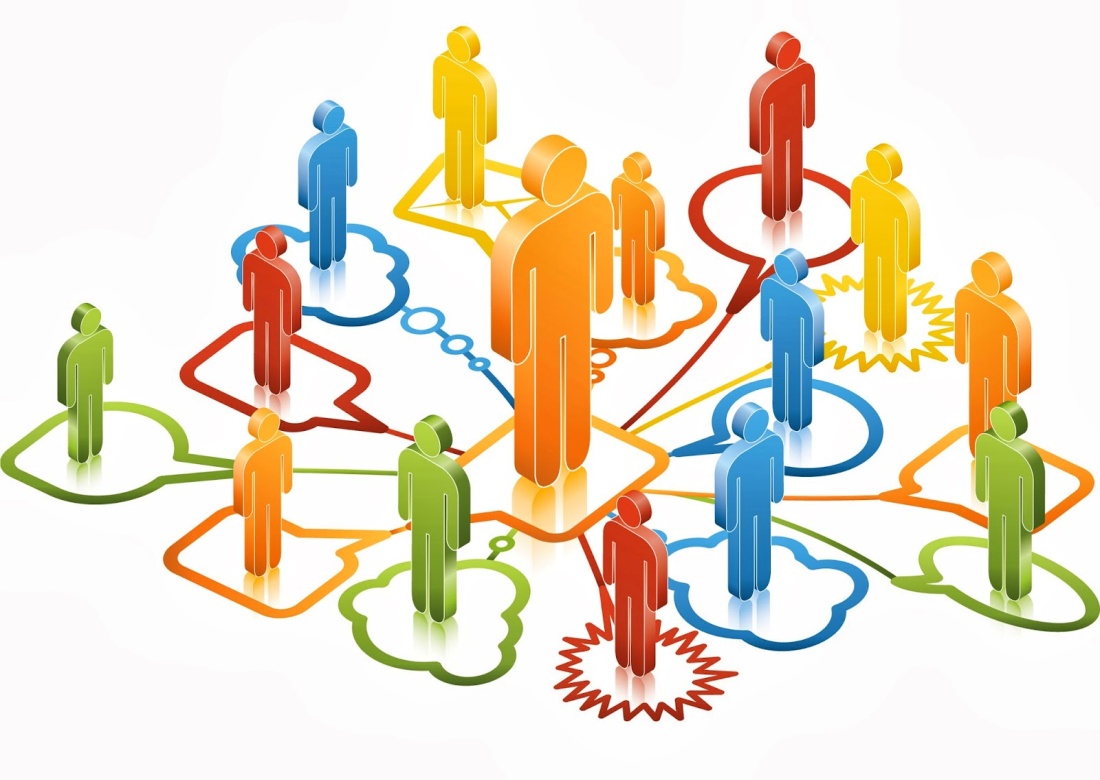 Организация преемственности между НОО,ООО,СОО
Организация преемственности между НОО,ООО,СОО
Принцип психологизации
Зона ближайшего развития
Ведущая деятельность
Социальная ситуация развития
деятельность
синзитивность
КИМ для обучающихся с ОВЗ
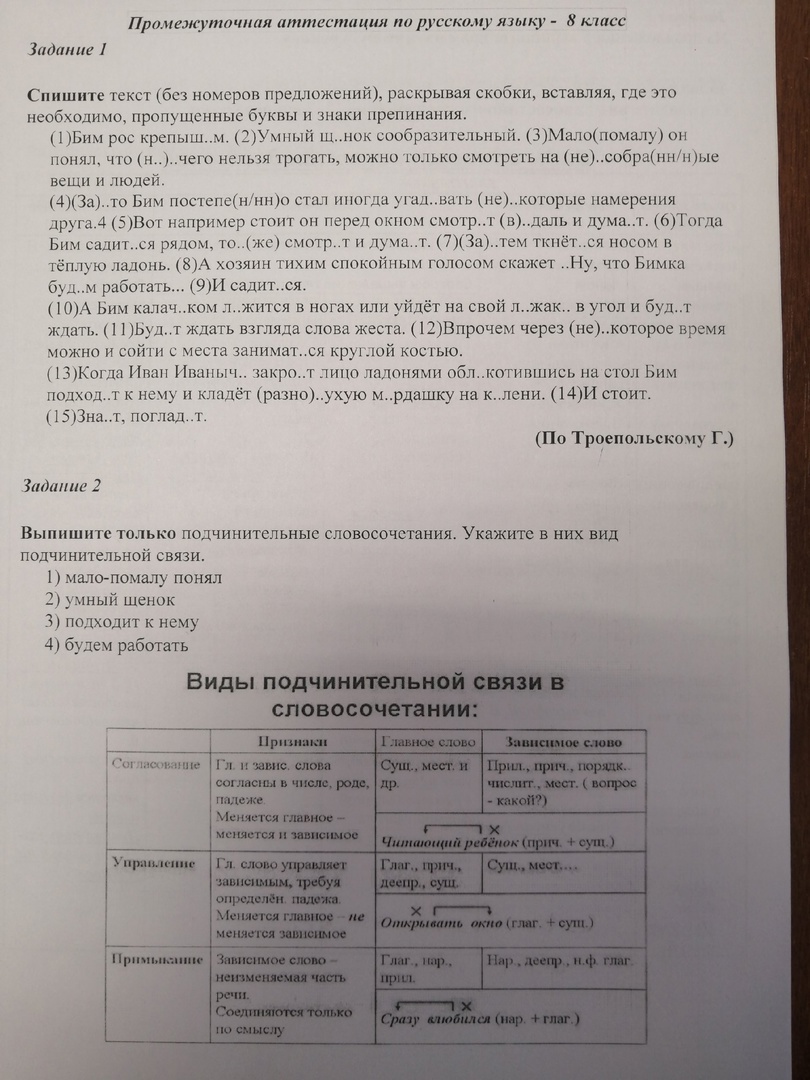 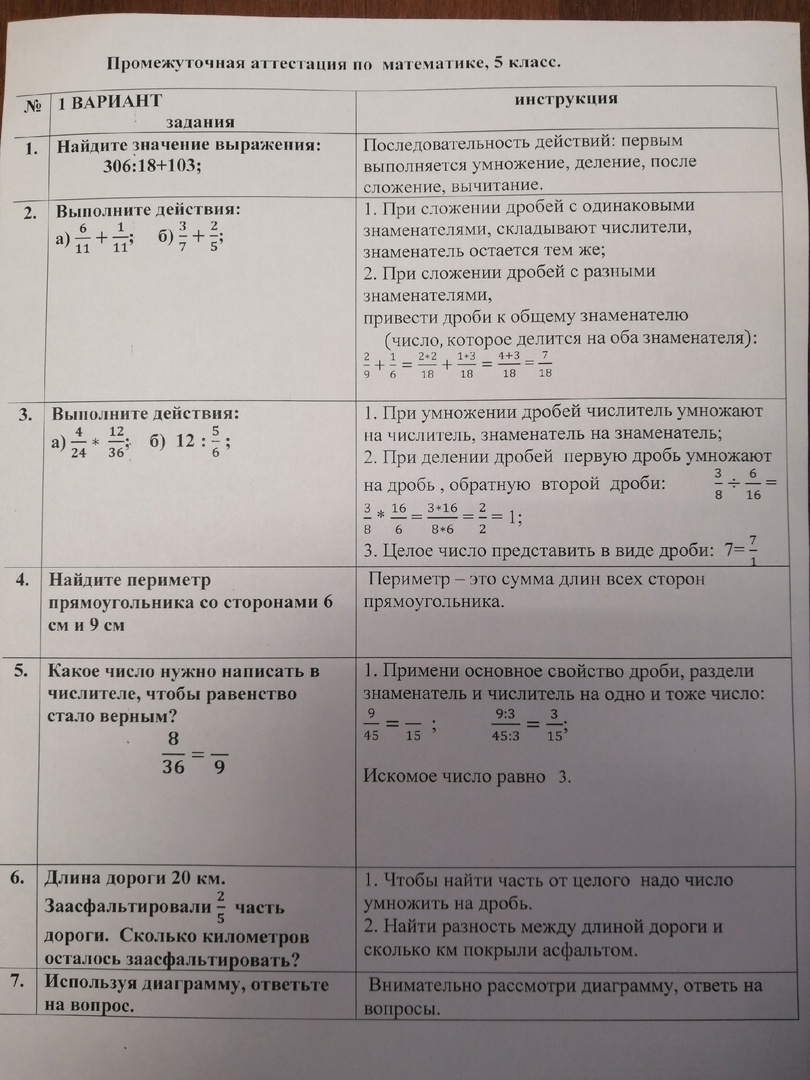 Повышение профессиональной квалификации
Прошли КПК «Организация и обучение учащихся с ОВЗ в общеобразовательной организации в соответствии с требованиями ФГОС:

 2022-2023 учебный год – 17 человек
 2023-2024 учебный год – 20 человек
 2024-2025 учебный год – 23 человека
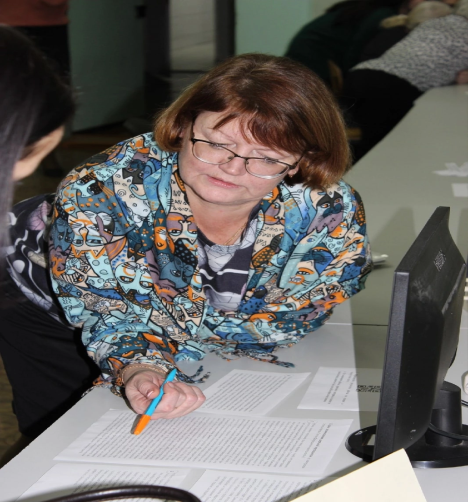 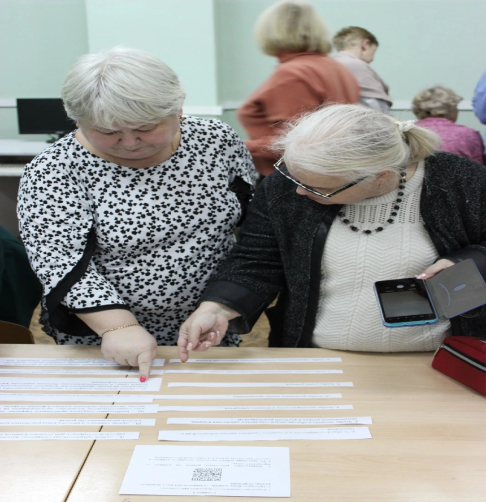 Профилактическая работа
Декада инклюзивного образования
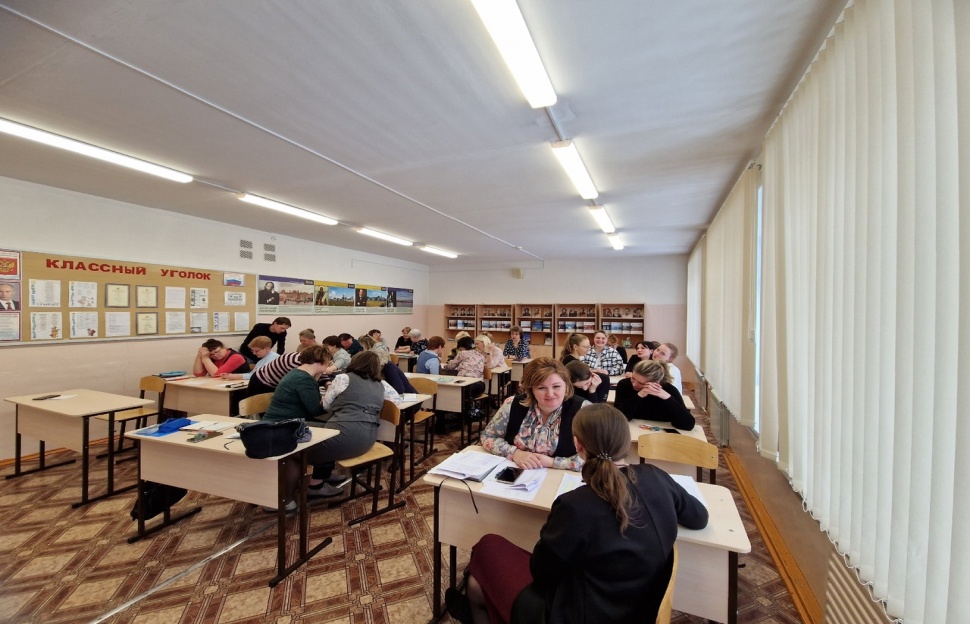 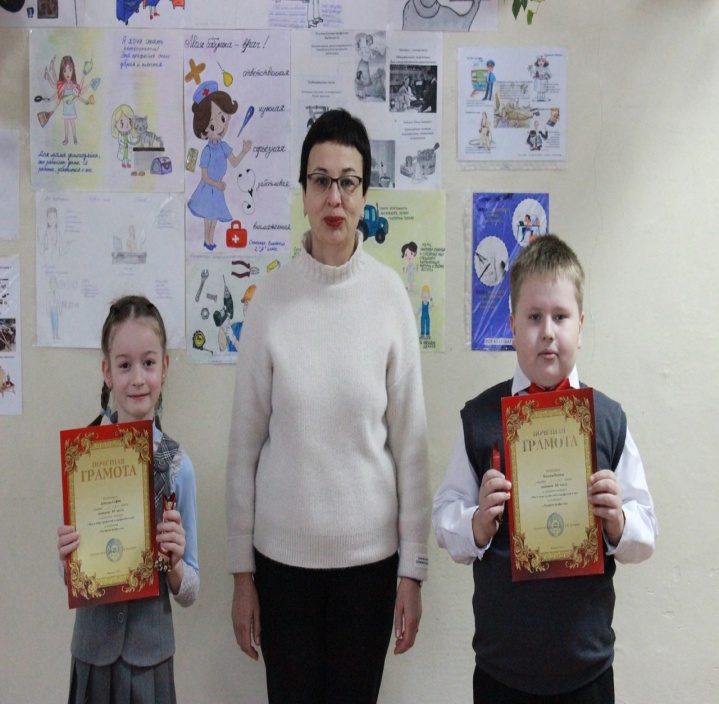 Декада профориентации
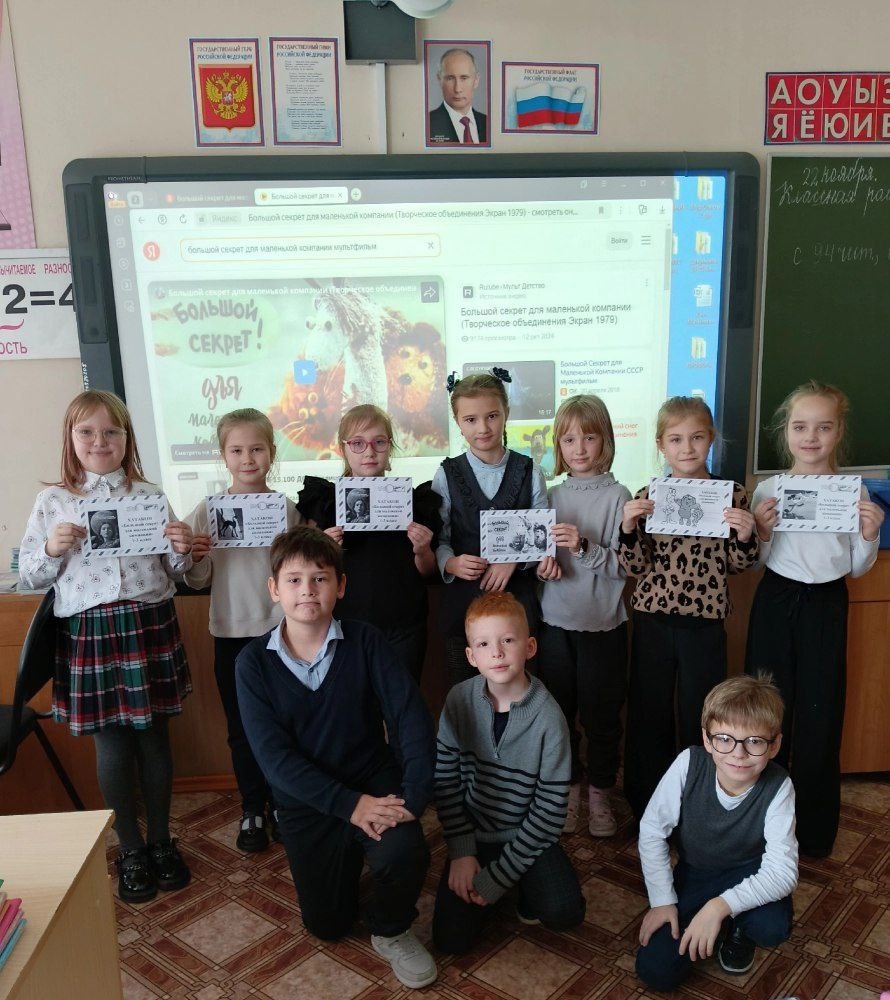 Психолого-логопедическая
 неделя
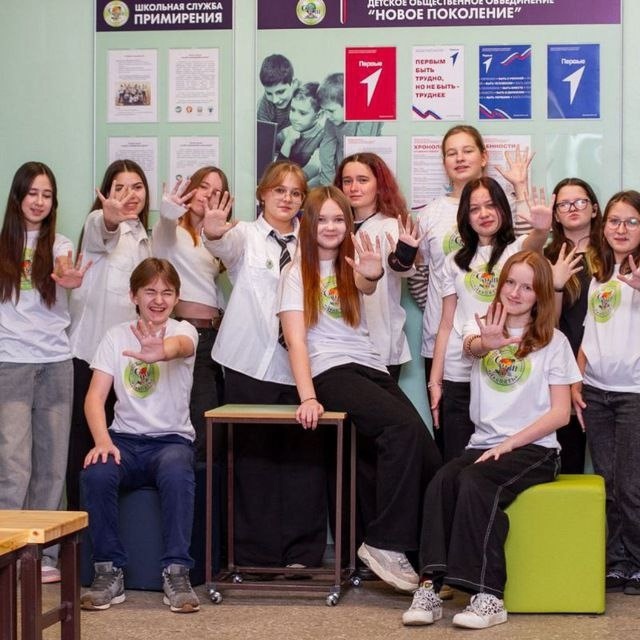 Живая азбука
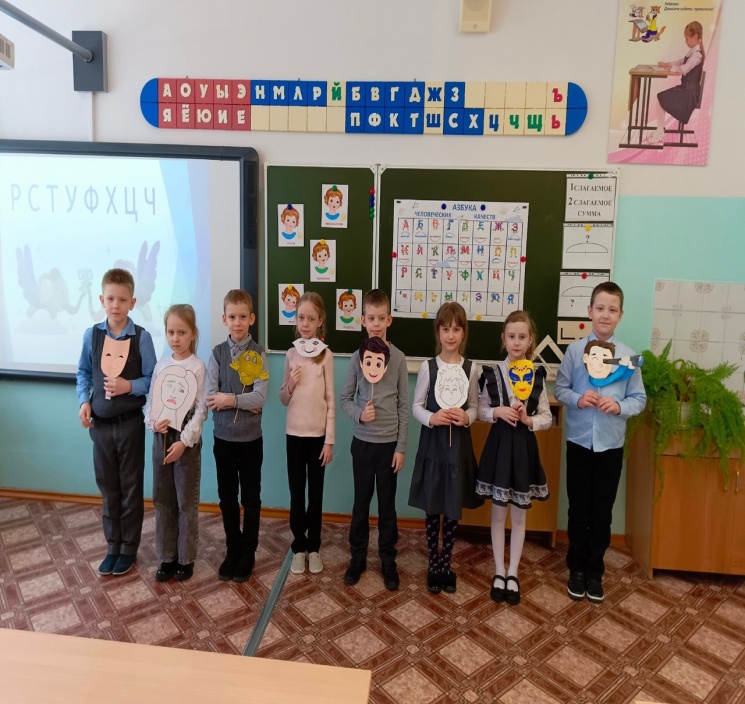 Неделя без конфликтов
Спасибо за внимание!